Stabilizing Carrier-Envelope Phase
Brett Chrisler
Kansas State University REU 2015
Mentor: Dr. Vinod Kumarappan
Project Background
Atomic, Molecular, and Optical (AMO) Physics
Mentor: Dr. Vinod Kumarappan 
Postdoctoral: Rajesh Kushawaha
Graduate: Huynh Lam 
Kansas Light Source (KLS) located in the James R. Macdonald Laboratory at Kansas State University
KLS Laser
800 nm wavelength
3 millijoules/pulse at 25 femtoseconds/pulse
2kHz
Carrier-Envelope (CE) Phase
Peak Electric Field
	Peak Pulse Envelope
Offset
[1] Moon, Eric Wayne. "Carrier-Envelope Phase Stabilization of Grating-                Based Chirped-Pulse Amplifiers." Diss. Kansas State U, 2009.                 Abstract. 4. Print.
Mode-Locked Lasers
Sequences of pulses on the order of femtoseconds result.

Each mode is set apart at the same interval leading to a frequency comb.

Crystal (e.g. Ti:Sapphire) starts the lasing process and creates a gain spectrum and allows modes under this spectrum specifically to become excited.
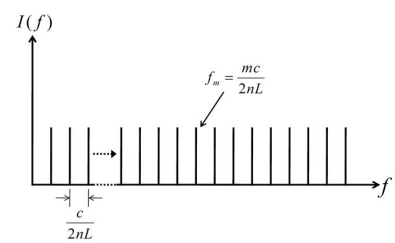 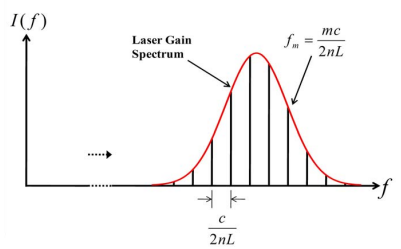 [3] Moon, Eric Wayne. "Carrier-Envelope Phase Stabilization of Grating-                Based Chirped-Pulse Amplifiers." Diss. Kansas State U, 2009.                 Abstract. 9. Print.
Offset Frequency
Pulse
Phase velocity -> Carrier-Wave
                                                           Not the same = Carrier-Envelope Phase ShiftGroup velocity -> Envelope
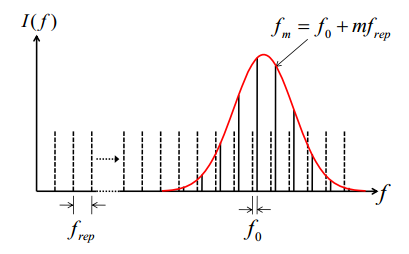 Dashed line – Same

Solid line – Different
[4] Moon, Eric Wayne. "Carrier-Envelope Phase Stabilization of Grating-                Based Chirped-Pulse Amplifiers." Diss. Kansas State U, 2009.                 Abstract. 16. Print.
Original f-to-2f Setup
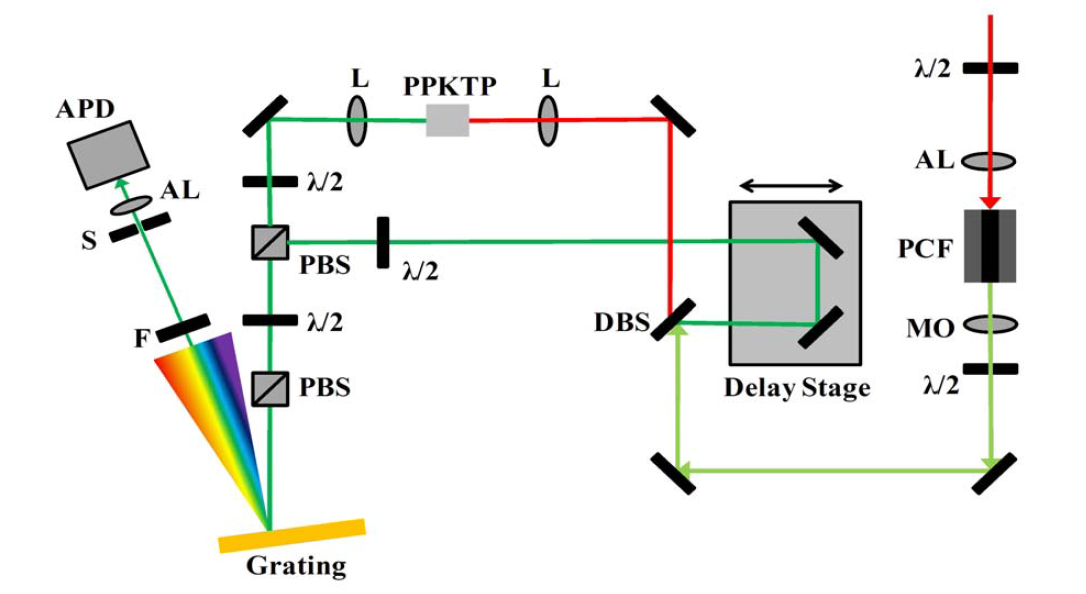 [5] Moon, Eric Wayne. "Carrier-Envelope Phase Stabilization of Grating-                Based Chirped-Pulse Amplifiers." Diss. Kansas State U, 2009.                 Abstract. 28. Print.
Area changed
Current f-to-2f Setup
L
L
PPKTP
Camera
Delay Stage
λ/2
532 nm
1064 nm
F
PBS
λ/2
λ/2
DBS
S
PBS
L
L
Sapphire
Grating
P
200 mm
70 mm
P – Periscope
L – Lens
DBS – Dichroic Beamsplitter
PPKTP – Periodically-Poled Potassium Titanyl Phosphate
λ/2 – Half-Waveplate




PBS – Polarizing Beamsplitter Cube
F- Filter
S – Slit
AL – Aspheric Lens
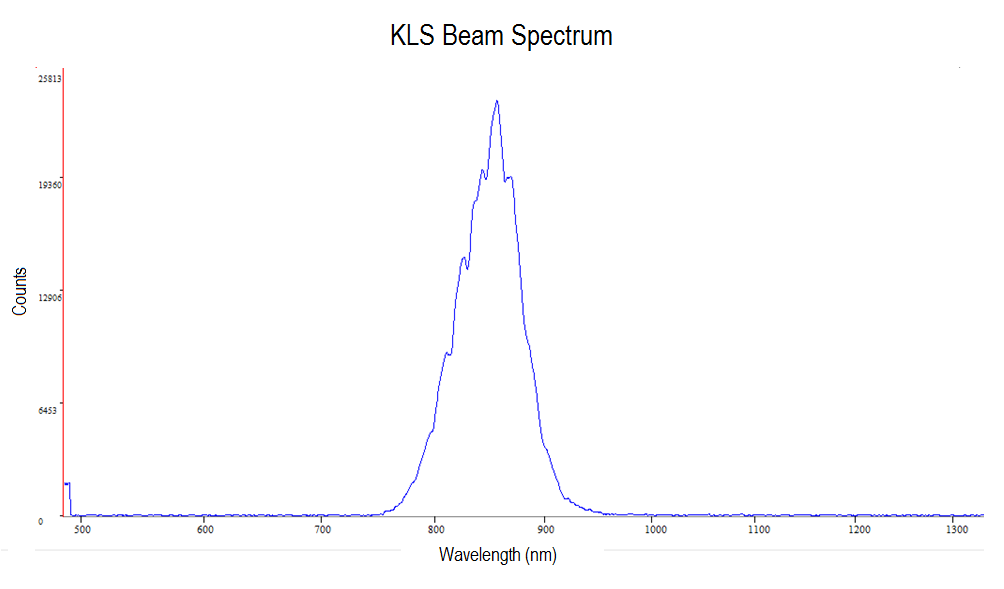 Broadened Spectrum
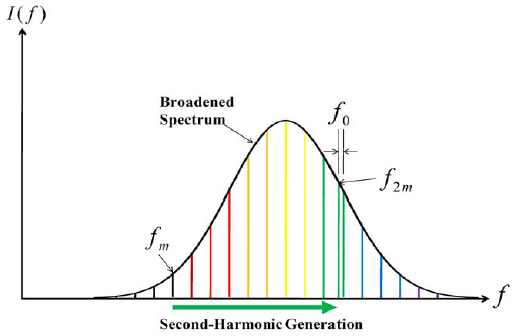 Broadening the spectrum
	Octave – f and 2f
	
Second Harmonic Generation
	Doubled frequency

CEP Experiment
	532 nm and 1064 nm
[5] Moon, Eric Wayne. "Carrier-Envelope Phase Stabilization of Grating-                Based Chirped-Pulse Amplifiers." Diss. Kansas State U, 2009.                 Abstract. 18. Print.
L
L
Sapphire
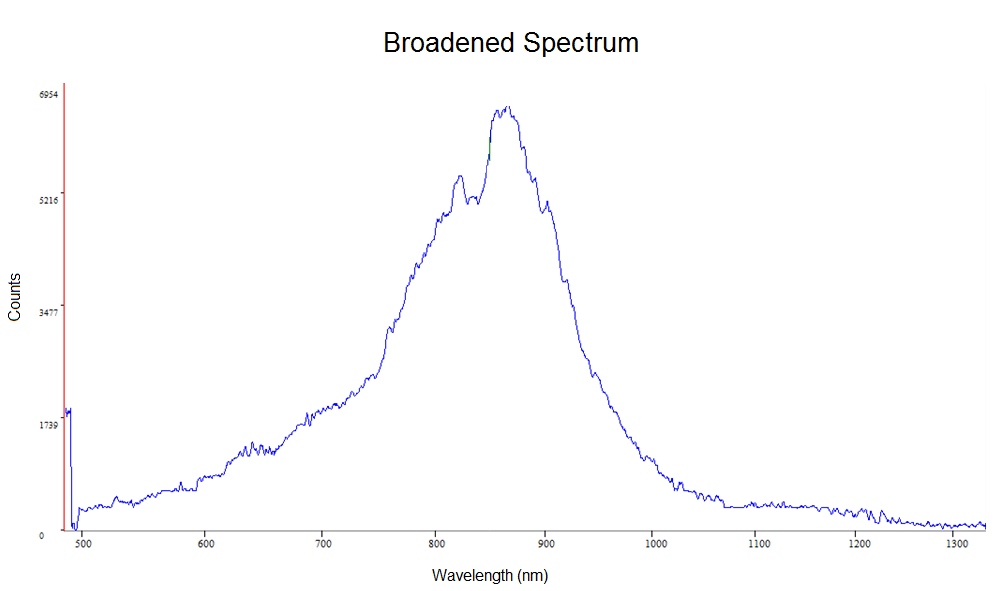 DBS
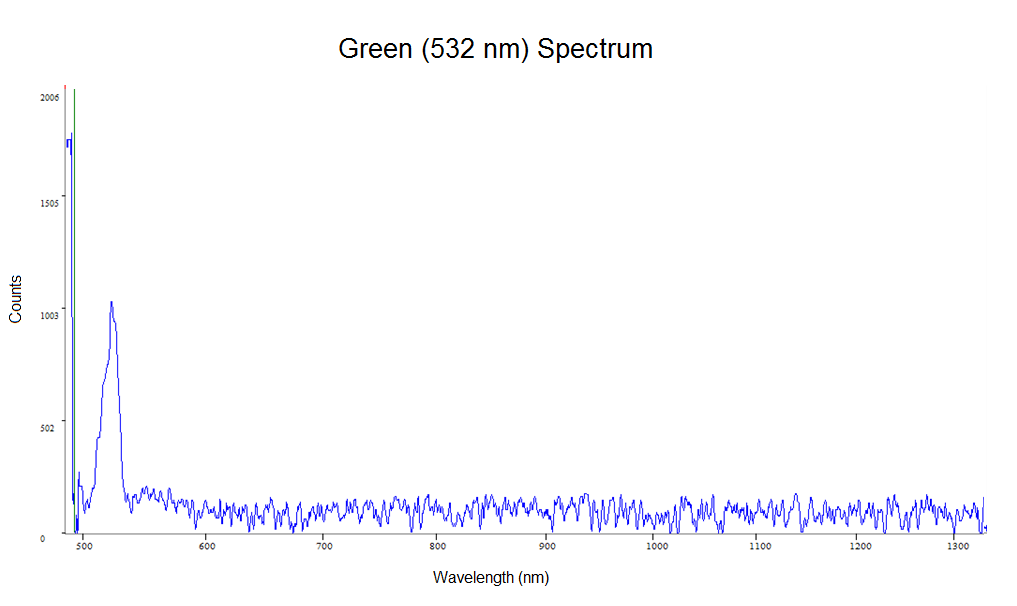 Results
Fringes appeared on camera on both beams indicating diffraction patterns in the beams themselves.

There was some movement in the camera, which would indicate overlap and an interference between the two. However, this was extremely difficult to determine due to noise.
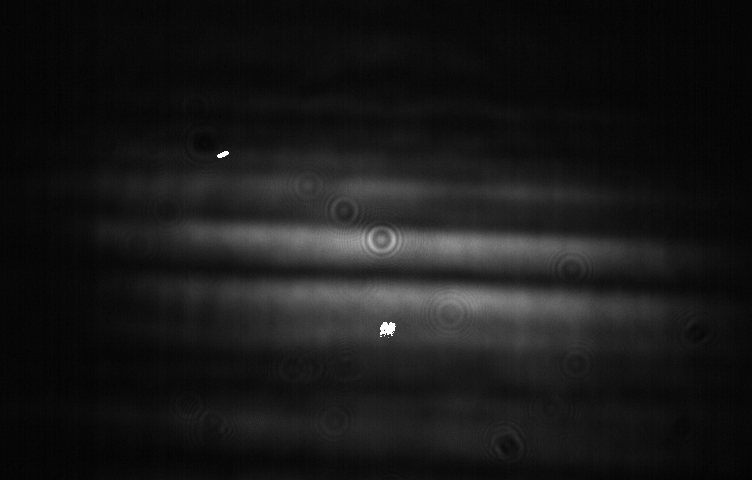 Future Improvements
Rid of fringe/diffraction pattern on beam.

Use better positioning of lenses to allow smaller movements for sapphire crystal with stage.

Allow for rotation of the sapphire crystal to have better control on the beam.

Add an iris before the second lens to help with collimating the beam.

Put irises in the path to the periscope for alignment.

Collect data from a photo-diode.

Overall, more time and precision can allow this experiment to succeed.
Acknowledgments
This program is funded by the National Science Foundation through grant number PHYS-1461251.  Any opinions, findings, and conclusions or recommendations expressed in this material are those of the author(s) and do not necessarily reflect the views of the National Science Foundation.

Dr. Vinod Kumarappan
Rajesh Kushawaha 
Huynh Lam
Dr. Bret Flanders
Dr. Kristan Corwin
Fellow REU students